областное государственное бюджетное учреждение здравоохранения

«Чунская районная больница»

Медицинский совет
31 мая 2017г.

ПОВЕСТКА



Об утверждении Планов мероприятий («Дорожных карт») на 2017 год
2.  О результатах проверки Управлением  Росздравнадзора по Иркутской области
Главный врач ОГБУЗ «Чунская районная больница» Онуфриади А.Г.
План мероприятий («Дорожная карта»)
по фельдшерско-акушерским пунктам Чунского района, вводимым в эксплуатацию 
в 2017 году
На территории Чунского района, в соответствии с федеральной целевой программой «Устойчивое развитие сельских территорий на 2014-2017 годы и на период до 2020 года», утвержденной постановлением Правительства Российской Федерации от 15 июля 2013 года №598 осуществляется строительство 5 фельдшерско-акушерских пунктов,
На 2017 год запланировано строительство и сдача фельдшерско-акушерских пунктов в 4 населенных пунктах Чунского района: д. Новобалтурина, п.п. Хоняки, Бидога, Изыкан.  Еще один фельдшерско-акушерский пункт планируется строительством в д. Мухина в 2020 году.
На 01.02.2017г. завершено строительство 2 фельдшерско-акушерских пунктов в д. Новобалтурина и п. Хоняки. Подрядными организациями передана документация по двум фельдшерско-акушерским пунктам, взяты согласия на передачу:
-д. Новобалтурина – здание фельдшерско-акушерского пункта, канализационных сетей и септика. Стоимость объекта – 6 244 558,06 рублей;
-п. Хоняки - здание фельдшерско-акушерского пункта, канализационных сетей с септиком, электрических сетей и дизель-генераторной установки (ДГУ). Стоимость объекта – 6 200 962,22 руб.
На 31 мая 2017 года завершены строительством , но не приняты ФАПы в п.п. Изыкан и Бидога. 
Оформлено право оперативного управления на ФАП в д. Новобалтурина, 07.06 2017г.  - срок получения документов на право оперативного управления на ФАП п. Хоняки. К концу июня планируется получение права оперативного управления на ФАПы в п.п. Бидога и Изыкан.
Надо отметить, что на ФАПах д. Новобалтурина и п. Изыкан построены штакетные ограждения, не предусмотренные проектно-сметной документацией. Помимо этого, выполнено водоснабжение ФАПа в д. Новобалтурина.  Подобное предстоит  выполнить и на всех остальных фельдшерско-акушерских пунктах.
Оборудование  получено на все 4 ФАПа, на общую сумму 2 858 586 рублей.
Утверждаю
Главный врач ОГБУЗ «Чунская РБ» 
_________А.Г. Онуфриади
«17» февраля 2017г.
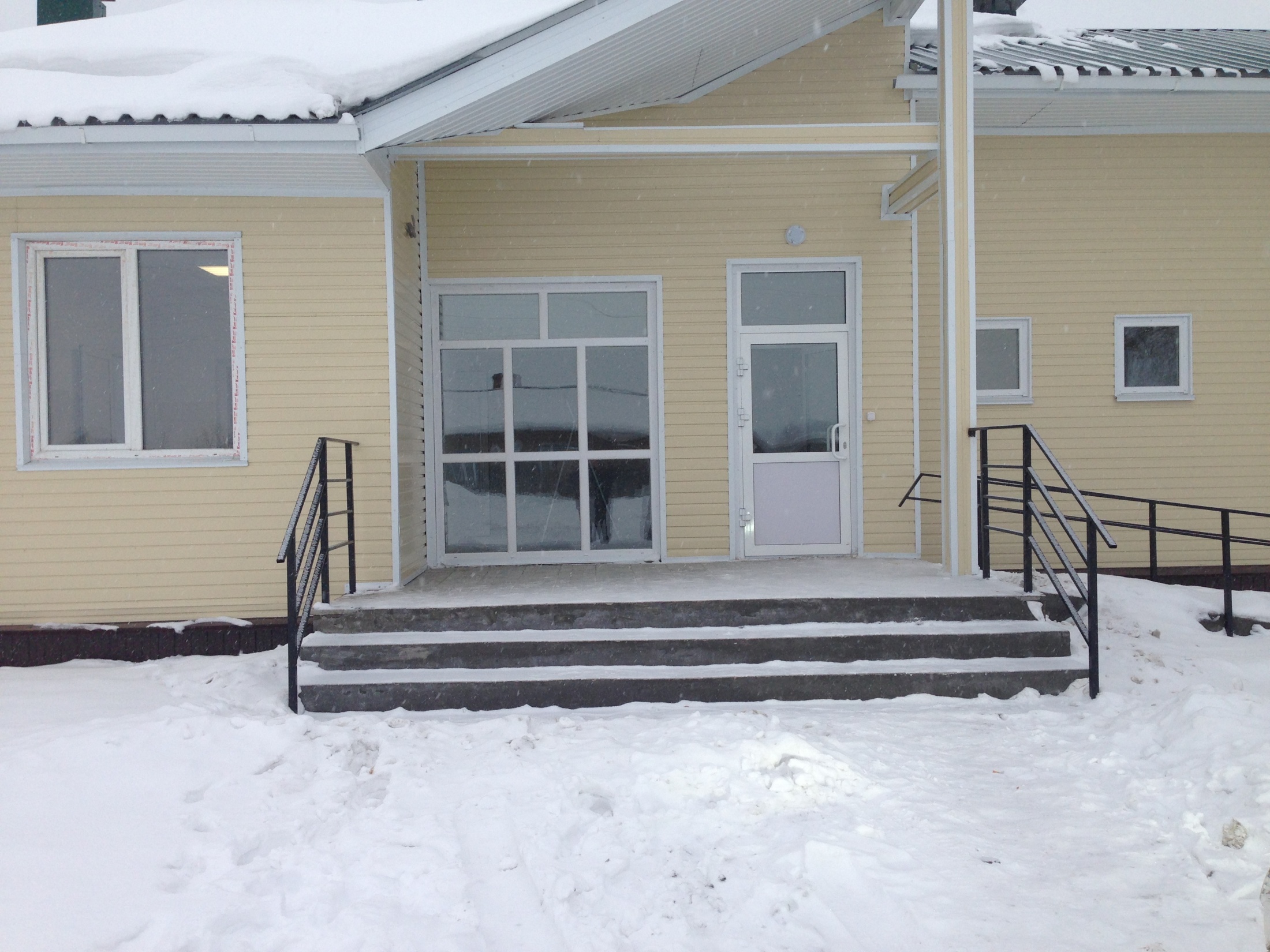 [Speaker Notes: ФАП д. Новобалтурина]
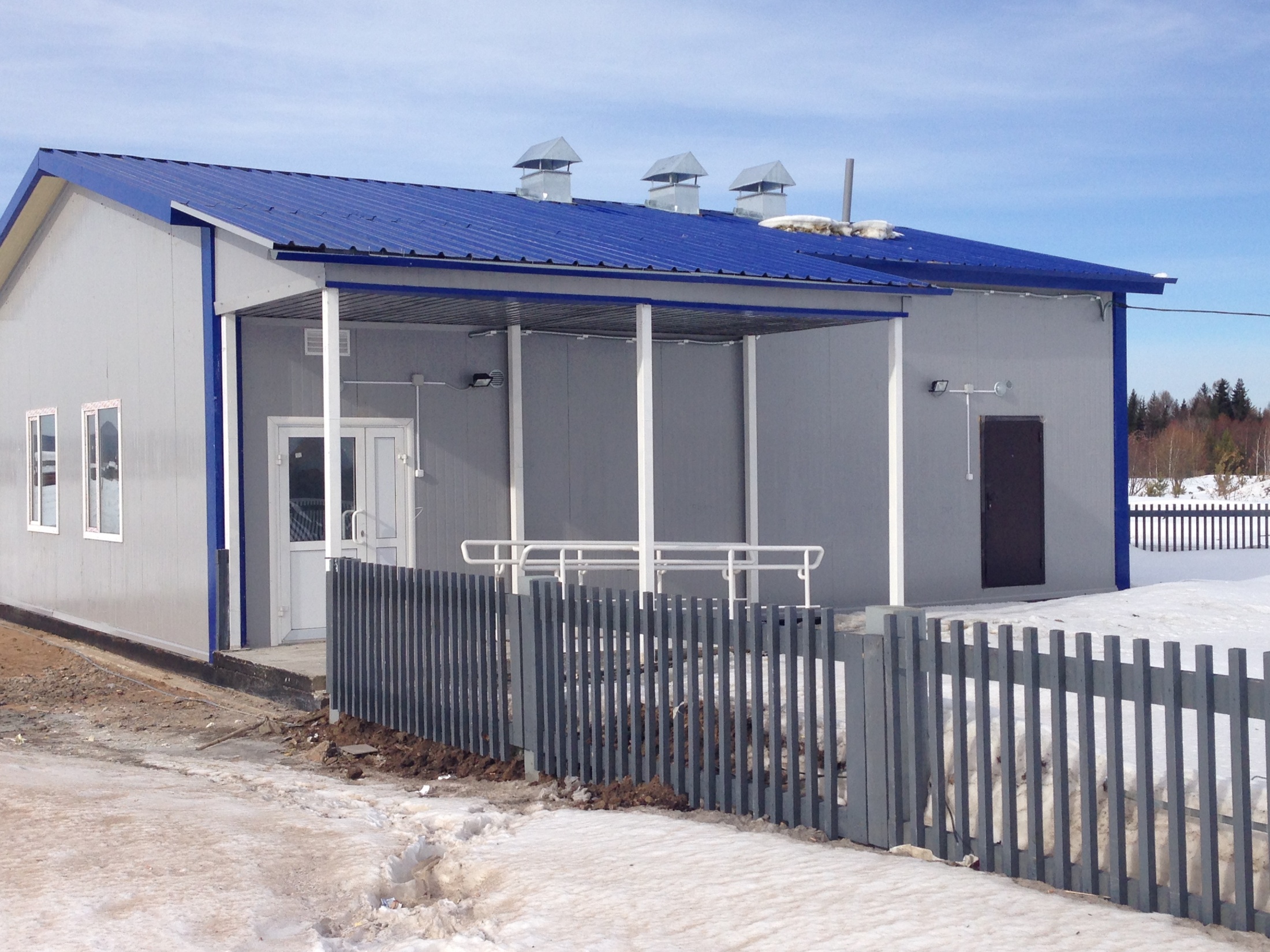 Спасибо за Внимание!
[Speaker Notes: ФАП п. Хоняки]
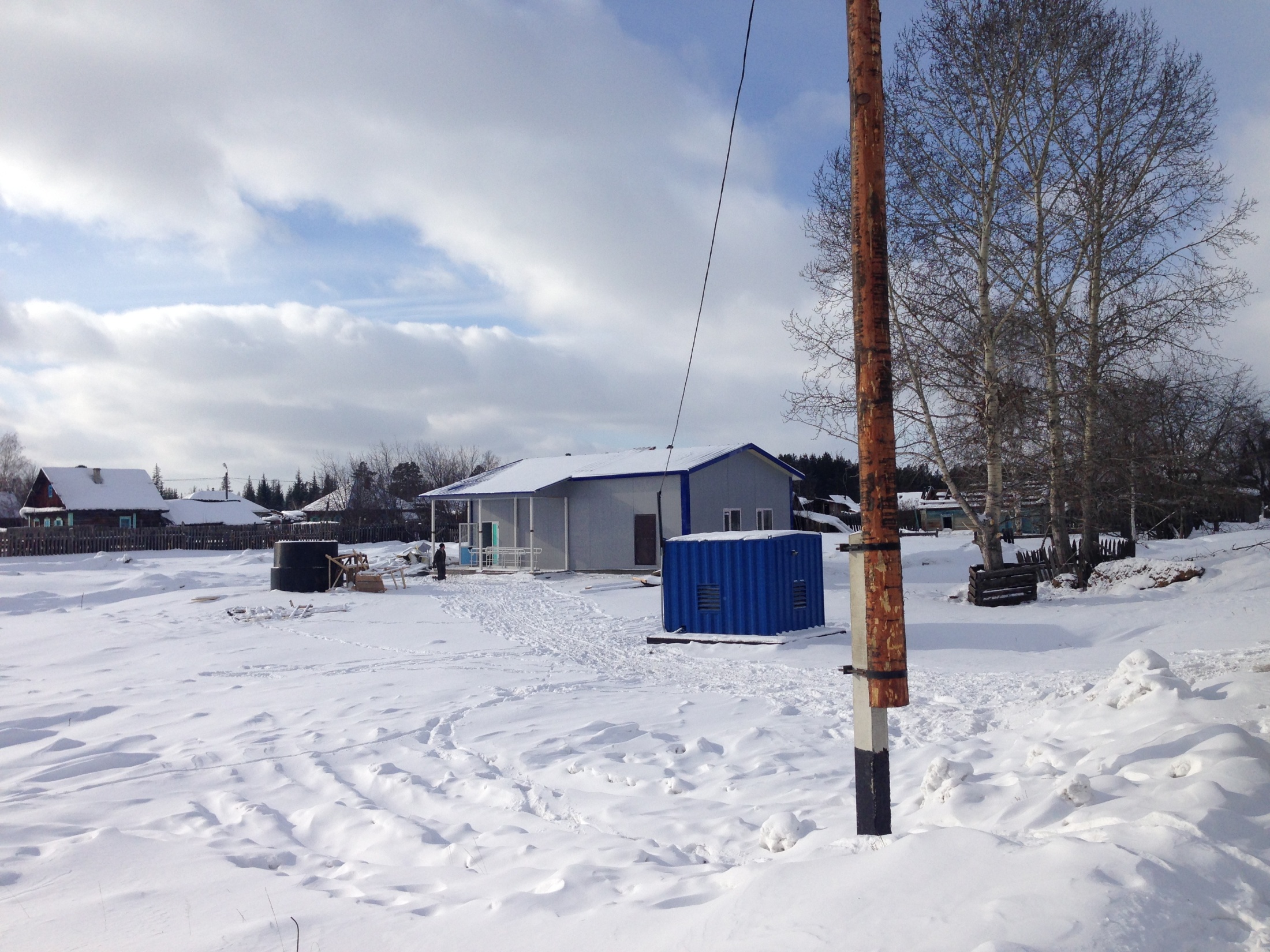 [Speaker Notes: ФАП п. Бидога]
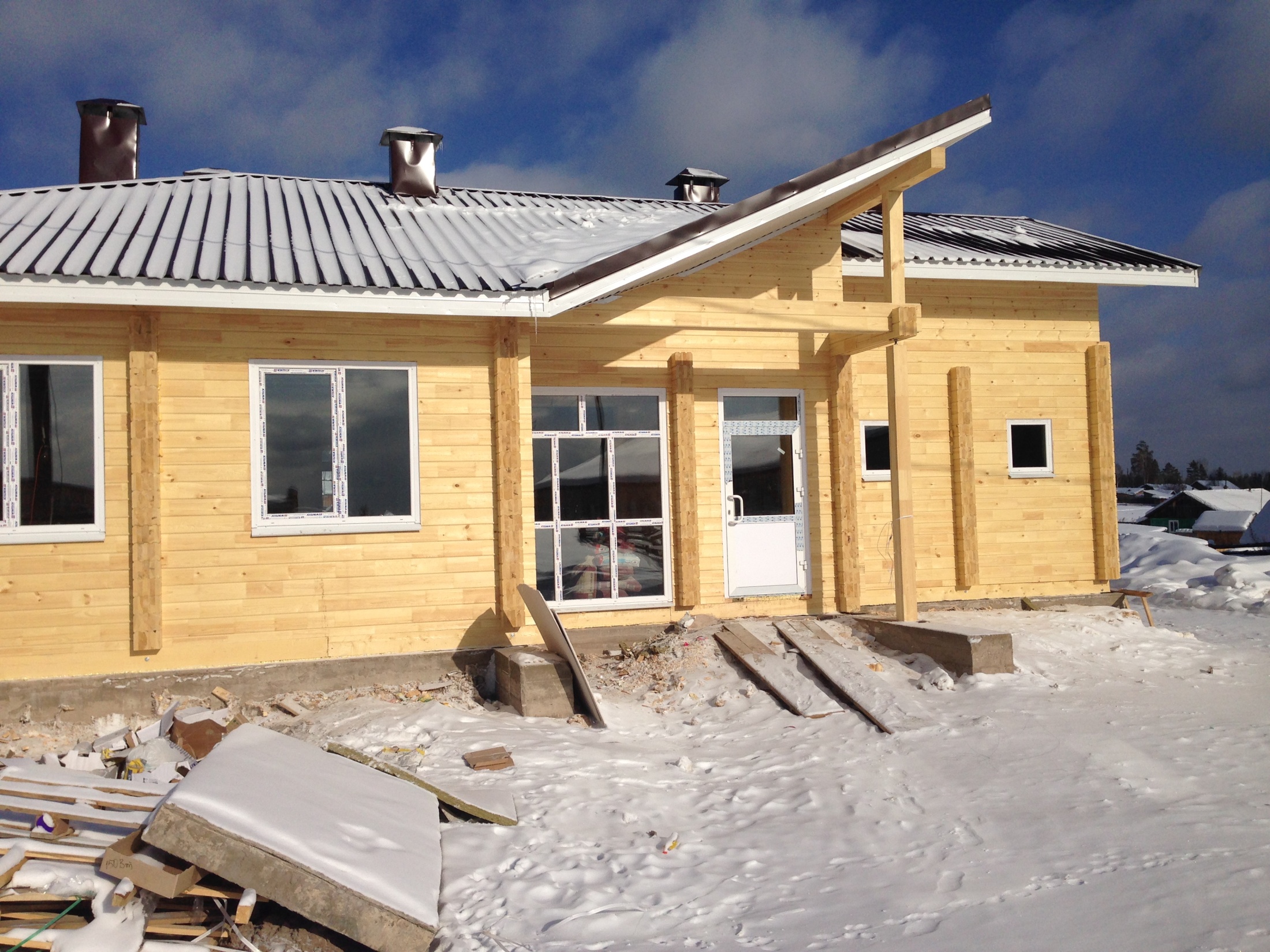 [Speaker Notes: ФАП п. Изыкан]
План мероприятий («Дорожная карта»)
на 2017-2018г.г. по созданию единой диспетчерской службы скорой медицинской помощи Иркутской области в Чунском районе, 
оснащенной системой управления приема и обработки вызовов с использованием глобальной навигационной спутниковой системы «ГЛОНАСС»
Раздел 2: Оснащение отделений скорой медицинской помощи системой управления приема и обработки вызовов с использованием глобальной навигационной спутниковой системы ГЛОНАСС (программные комплексы автоматизированной диспетчерской)
План («Дорожная карта»)
по проведению ремонтных работ, монтажу томографа компьютерного в 2017 году
План («Дорожная карта») производства сметных расчетов, ремонтных работ и приобретение в 2017 году